VIRGINIA 
COMMUNITY CAPACITY INITIATIVE
(VCCI)
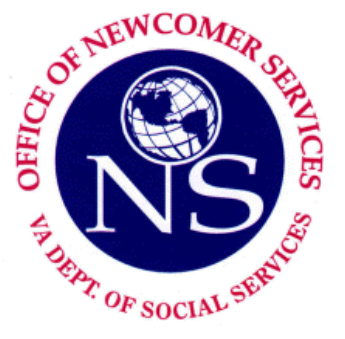 Goals of VCCI
Goal 1.	To ensure that the State Refugee Coordinator has accurate
                & relevant information for its annual review and input 
                 into the U.S. State Department’s decision making process

Goal 2.	 To determine a capacity baseline for each receiving
                 community’s short and long-term ability to resettle
                 refugees using capacity indicators generated by ONS and
                 supported by the Community Dialogue Group

Goal 3.	To promote successful refugee integration as a long-term
 	strategy 	toward durable economic self-sufficiency and
                social and civic adjustment; and to create welcoming 
                receiving communities for refugee groups resettled
                throughout Virginia                                        


                                                                                                                                                                                                                           3
Origins of Virginia Community Capacity Initiative
VCCI is a structured plan to increase the 
      efficacy  of refugee resettlement.
   VCCI is built on the state approach to refugee
      resettlement
   VCCI is centered on a community-based
      approach to resettlement 
   It is a natural evolution based on the increasing
      complexity of refugee resettlement
     Funding constraints
     Reporting mandates
     New regulations


2
Guidelines for the Work of Community Dialogues
4
Importance of Adherence to the Model for Refugee Resettlement
Virginia’s Model for Refugee Resettlement is the operational standard for all refugee
 resettlement in Virginia                    






5
Model Element #1
The Comprehensive Resettlement Plan is the root and center of the delivery of all services to refugees






								  6
ModelElement #2
Long term public assistance
utilization is not a way of life in America, and is therefore not a resettlement option





7
Model Element #3
A refugee’s early employment promotes his/her earliest    economic self-sufficiency




8
Model Element #4
The physical and mental health needs of  
refugees must be addressed in a timely, 
coordinated and integrated way to promote
 and ensure the well-being and health of 
refugee families     





9
Model Element #5
Community receptivity to refugees is a
 key factor in successful resettlement; 
therefore, refugee resettlement offices
 must take the lead in creating a 
welcoming environment for refugees




10
Model Element #6
Refugee resettlement involves many services that may be provided concurrently, progressively, or successively, but must always constitute a continuum of services, beginning at the time of the refugee’s arrival into the U.S.


10
Critical DialogueMember Input -Ongoing
1.	Provide strategic and critical  
      thinking
2.	As Dialogue Group Participants, be key informants of what you are hearing and information that you are receiving as you observe resettlement in your community      10
VirginiaOffice of Newcomer Services
Kathy A. Cooper, State Refugee Coordinator
804-726-7927
kathy.cooper@dss.virginia.gov

Jill Grumbine, State Refugee Health Coordinator
804-864-7911
jill.grumbine@vdh.virginia.gov

Brent Sutton, ONS Staff Contact for VCCI 
804-726-7928	
brent.sutton@dss.virginia.gov